Praktická portugalština I
PSANÍ ODBORNÉ PRÁCE v PORTUGALŠTINĚ (praktický kurz pro studenty Bc. cyklu)
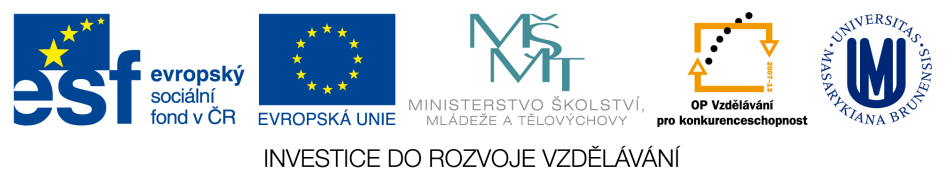 bibliografie
knihovny (FF MU, MZK, - meziknihovní výpůjčky – 14,- / 150,- Kč článek, 50,-/300,- Kč kniha)
Biblioteca Nacional de Portugal: http://www.bnportugal.pt/  
doporučená místní odborná periodika (Études Romanes de Brno, FF MU, Svět literatury, FF UK, Romanica, FF UP, Host)
doporučená zahraniční odborná periodika:
 Jornal de Letras, Artes e Ideias
http://www.infopedia.pt/$jl-jornal-de-letras-artes-e-ideias>
 Colóquio/Letras Gulbenkian :
hledání  http://coloquio.gulbenkian.pt/bib/sirius.exe/search
přehled http://coloquio.gulbenkian.pt/bib/sirius.exe/do?decade&d=201
 www.teialiteraria.com.br
Mulemba http://setorliteafrica.letras.ufrj.br/mulemba/index.php
další vhodné zdroje
www.instituto-camoes.pt (Centro Virtual)
Dicionário Priberam da Língua Portuguesa: www.priberam.pt 
Infopédia. Enciclopédia e Dicionários Porto Editora:www.infopedia.pt 
Léxico. Dicionário português Online: www.lexico.pt
Dicionário Michaelis: michaelis.uol.com.br
Dicionário Online de português: www.dicio.com.br
Dicionário de Estrangeirismos: www.portaldalinguaportuguesa.org 
Portugal. Dicionário Histórico: www.arqnet.pt 
Ciberdúvidas da língua portuguesa: www.ciberduvidas.com
Ústav pro jazyk český Akademie věd ČR: www.ujc.cas.cz
bibliografický záznam: česká norma
přehled FILKA, J. (Metodika tvorby diplomové práce, viz úvodní bibl.) 

Jak správně citovat :

http://is.muni.cz/elportal/estud/ff/js07/informace/materialy/pages/citace_opora.pdf.
bibliografický záznam: portugalská norma (1)
http://wwwa.uportu.pt/siaa/Regulamentos/Normas_Portuguesas1.pdf
latinské výrazy a zkratky (viz BELLO, José Luís Paiva. Viz P1 )
apud:  Significa “citado por”, “conforme”, “segundo”. Nas citações é utilizada para informar que o que foi transcrito de uma obra de um determinado autor na verdade pertence a um outro. 
Ex.: (NAPOLEÃO apud LOI), ou seja, Napoleão "citado por" Loi 

et al. (et alii): Significa "e outros". Utilizado quando a obra foi executada por muitos autores. 
Ex.: Numa obra escrita por Helena Schirm, Maria Cecília Rubinger de Ottoni e Rosana Velloso Montanari, escreve-se: SCHIRM, Helena et al. 

ibid ou ibidem: Significa "na mesma obra". 

idem ou id: Significa "igual a anterior".
latinské výrazy a zkratky (viz BELLO, José Luís Paiva. Viz P1 )
In: Significa "em". 

ipsis litteris: Significa "pelas mesmas letras", "literalmente". Utiliza-se para expressar que o texto foi transcrito com fidelidade,  mesmo que possa parecer estranho ou esteja reconhecidamente escrito com erros de linguagem. 

ipsis verbis: Significa "pelas mesmas palavras", "textualmente". Utiliza-se da mesma forma que ipsis litteris ou sic. 

opus citatum ou op.cit.: Significa "obra citada" 

passim: Significa "aqui e ali". É utilizada quando a citação se repete em mais de um trecho da obra. 

sic: Significa "assim". Utiliza-se da mesma forma que ipsis litteris ou ipsis verbis.
 
supra: Significa "acima", referindo-se a nota imediatamente anterior
náležitosti bibl. záznamu - knižní publikace -a(viz BELLO, José Luís Paiva. Viz P1 )
a - Autor (ou coordenador, ou organizador, ou editor) - Escreve-se primeiro o apelido do autor, em caixa alta, e, a seguir, o restante do nome, após uma separação por vírgulas. 

b - Título e subtítulo - O título é realçado por negrito, itálico ou sublinhado. 

c - Número da edição (a partir da segunda edição).

d - Local da publicação - É o nome da cidade onde a obra foi editada e, após a referência de local, deve ser grafado dois pontos (:). Não se coloca estado ou país. 

e - Editora - Só se coloca o nome da editora. Não se coloca a palavra Editora, Ltda, ou S.A. etc. Por exemplo: da Editora Ática Ltda, colocar-se-ia apenas Ática.
náležitosti bibl. záznamu - knižní publikace –b(viz BELLO, José Luís Paiva. Viz P1 )
f - Ano da publicação - É o ano em que a obra foi editada. 

g - Número de volumes (se houver). 

h - Paginação - Quantidade de páginas da obra. 

i - Nome da série ou coleção, número da publicação na série ou coleção (o conjunto é colocado entre parênteses).  

b) Em obras avulsas são usadas as seguintes abreviaturas:  
org. ou orgs. - organizador(es)  
ed. ou eds. - editor(es)  
coord. ou coords. - coordenador(es).
příklady – a(viz BELLO, José Luís Paiva. Viz P1 )
Autor pessoa física:

LIMA, Adriana Flávia Santos de Oliveira.  Pré-escola e alfabetização:  uma proposta baseada em Paulo Freire e Jean Piaget.  2. ed.  Petrópolis:  Vozes,  1986.  228  p.  

LÜDKE, Menga; MEDIANO, Zélia (coords.). Avaliação na escola de 1º Grau: uma análise sociológica. 6. ed. Campinas: Papirus, 2001.
příklady – b(viz BELLO, José Luís Paiva. Viz P1 )
Até três autores:

LAKATOS, Eva Maria; MARCONI, Marina de Andrade.  Metodologia científica. 2. ed. São Paulo:  Atlas, 1991. 231 p. 54

Mais de três autores:
OLIVEIRA, Armando Serafim et al.  Introdução ao pensamento  filosófico.  3. ed.  São Paulo:  Loyola,  1985.  211 p.
příklady – c(viz BELLO, José Luís Paiva. Viz P1 )
Repetição de nome de autor:

LIMA, Adriana Flávia Santos de Oliveira.  Pré-escola e alfabetização:  uma proposta baseada em Paulo Freire e Jean Piaget.  2. ed.  Petrópolis:  Vozes,  1986.  228  p.  
______ . Avaliação escolar: julgamento x construção. Petrópolis:  Vozes,  1994.  168 p.

Sem nome do autor:

O pensamento vivo de Nietzsche.  São Paulo:  Martin Claret,  1991.  110  p.
příklady – d(viz BELLO, José Luís Paiva. Viz P1 )
Dissertação / Tese:
BELLO, José Luiz de Paiva.  Lauro de Oliveira  Lima:  um educador brasileiro.  Vitória,  1995.  210  p.  Dissertação  (Mestrado em Educação) - Programa de Pós-Graduação em  Educação - PPGE,  Universidade Federal do Espírito Santo,  1995. 

Autor corporativo:
UNIVERSIDADE FEDERAL DO ESPÍRITO SANTO.  Programa de Pós-Graduação  em  Educação / PPGE-UFES.  Avaliação educacional:  necessidades e tendências.  Vitória,  PPGE/UFES,  1984.  143  p.
příklady – e(viz BELLO, José Luís Paiva. Viz P1 )
O autor do capítulo citado é também autor da obra:

LIMA, Lauro de Oliveira.  “Ativação dos processos didáticos na escola secundária”.  In: A escola secundária  moderna:  organização,  métodos e processos. Rio de Janeiro:  Forense-Universitária,  1976. p. 213-234.

O autor do capítulo citado não é o autor da obra:

HORTA, José Silvério Baía.  “Planejamento educacional”.  In:  MENDES,  Dumerval  Trigueiro (org.).  Filosofia da Educação Brasileira.  Rio de Janeiro:  Civilização  Brasileira,  1991.  p. 195-239.
náležitosti bibl. záznamu –periodikum(viz BELLO, José Luís Paiva. Viz P1 )
a - Autor(es) do artigo:  
b - Título do artigo:  
c - Título da revista:  
d - Local da publicação:  
e - Editor:  
f - Indicação do volume:  
g - Indicação do número ou fascículo:  
h - Indicação de página inicial e final do artigo:  
i - Data:
Příklady(viz BELLO, José Luís Paiva. Viz P1 )
Artigo de um autor:

BORTOLETTO,  Marisa Cintra.  “O que é ser mãe?  A evolução da condição feminina  na maternidade através dos tempos”.  In: Viver Psicologia.  São Paulo,  v. I,  n. 3,   p. 25-27,  out.  1992.  
Observação: No caso de mais de um autor, segue-se a mesma regra das referências dos livros.

Artigo de jornal não assinado (sem nome de autor):
MULHERES têm que seguir código rígido.  O Globo,  Rio de Janeiro,  1 caderno,  p. 40, 31 jan. 1993.
další příklady(viz BELLO, José Luís Paiva. Viz P1 )
Dicionário:
Educação.  In:  FERREIRA, Aurélio Buarque de Holanda.  Minidicionário da língua  portuguesa. 2. ed.  Rio de Janeiro:  Nova Fronteira,  1988.  p. 185.  

Enciclopédia:
Divórcio.  In:  Enciclopédia Saraiva de Direito.  São Paulo:  Saraiva,  1977.  v. 29,  p. 107-162

Internet:
BARBOSA, Lucia Martins et al. A representação social do professor sob o ponto de vista do aluno. Revista Aprender Virtual, Marília, dez. 2003. Disponível em: 
<http://www.aprendervirtual.com/ver_noticia.php?codigo=32>. Acesso em: 2 fev. 2004.
další příklady(viz BELLO, José Luís Paiva. Viz P1 )
Filme:

A MISSÃO. Direção: Roland Joffé. Produção: David Putnam. Intérpretes: Jeremy Irons; Robert de Niro; Liam Neeson; Aidan Quinn. Roteiro: Robert Bold. Trilha sonora: Ennio Morricone, Goldcrest Films, 1986. 1 DVD (121 min), son.,color.
bibliografie: náhled(viz BELLO, José Luís Paiva. Viz P1 )
ASSOCIAÇÃO BRASILEIRA DE NORMAS TÉCNICAS - ABNT. Abreviação na 
descrição bibliográfica. NBR 10522. Rio de Janeiro, out. 1988. 
________. Entradas para nomes de língua portuguesa em registros bibliográficos. NBR 
10523. Rio de Janeiro, out. 1988. 
________. Resumos. NBR 6028. Rio de Janeiro, maio 1990. 
________. Apresentação de publicações oficiais. NBR 13031. Rio de Janeiro, set. 1993. 
________. Referências bibliográficas. NBR 6023. Rio de Janeiro, ago. 2000. 
________. Apresentação de citações em documentos. NBR 10520. Rio de Janeiro, jul. 
2001. 
________. Trabalhos acadêmicos - Apresentação. NBR 14724. Rio de Janeiro, jul. 2001. 
COSENZA, Gilse. Universitárias.  Revista Presença Mulher,  São Paulo, v. 6,  n. 24,  p. 6-7,  jan./fev./mar.,  1993.
Kartotéka(viz BELLO, José Luís Paiva. Viz P1 )
Viz Bello, s. 33
domácí úkol
vytvořit základní bibliografii k vybranému tématu (min. 10 položek)
začít pročítat 1 pramen (jedná-li se o knižní publikaci), anebo 3 bibl. položky (jedná-li se o články), po přečtení připravit 1 bibl. lístek (kniha), 2 bibl. lístky (články)